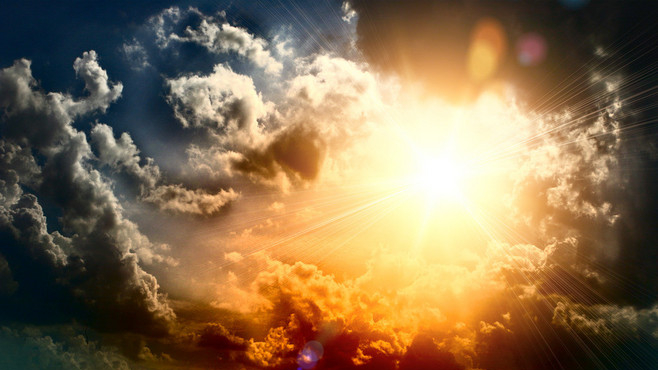 WESTIN
简历
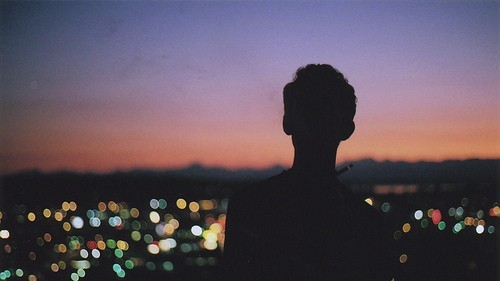 目录
教育记录
工作
记录
技能获奖
自我描述
作品展示
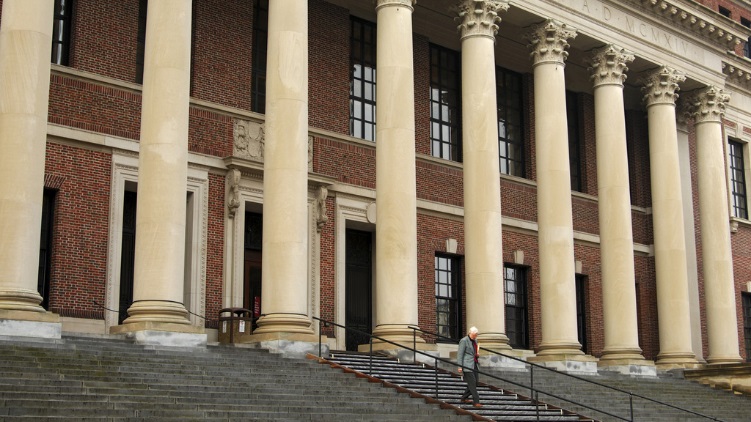 教育记录
2008.09-2012.07    CTMI大学旅游与服务学院    工商管理专业
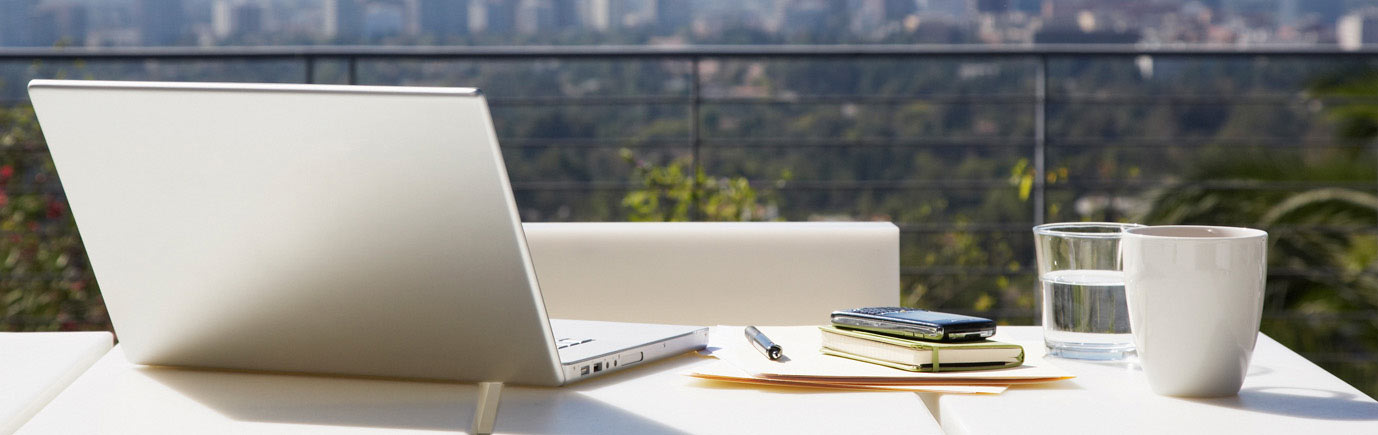 工作记录
2012.09-2016.02    WESTIN有限公司    市场部经理
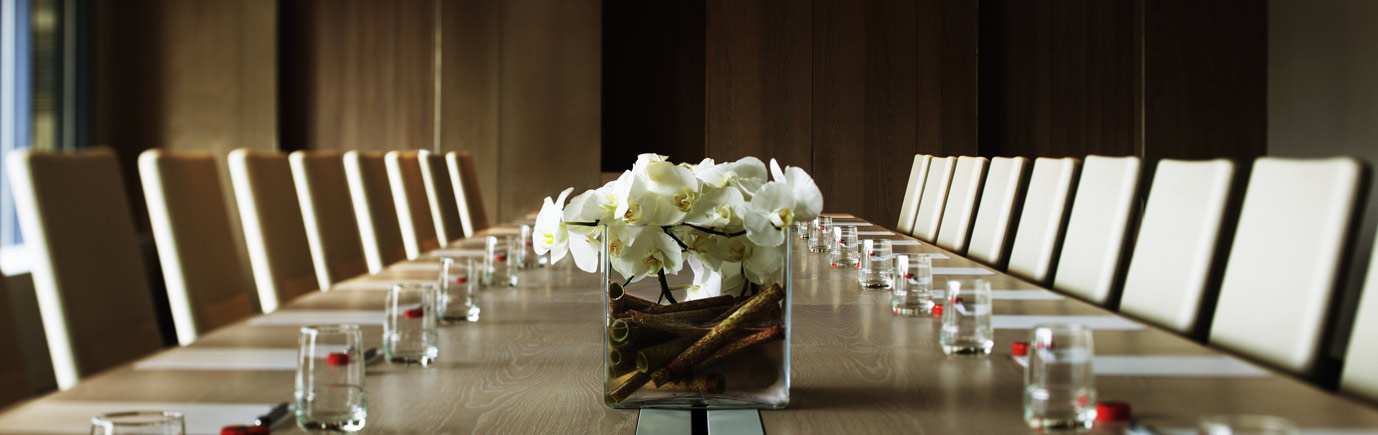 此处填写工作中的主要业绩及成果
业绩说明
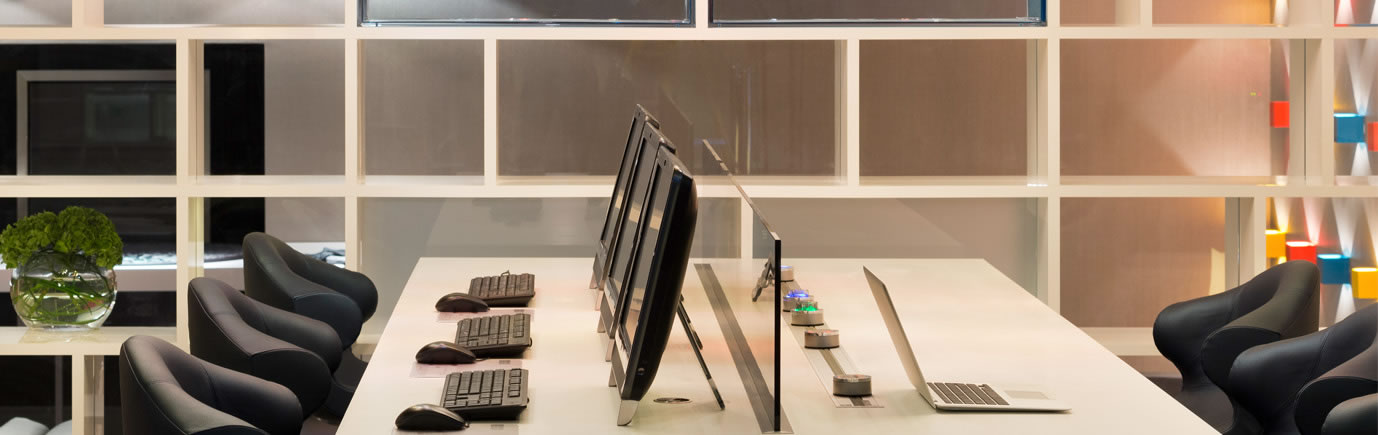 技能获奖
此处 分行 或 分列 填写主要技能及获奖记录
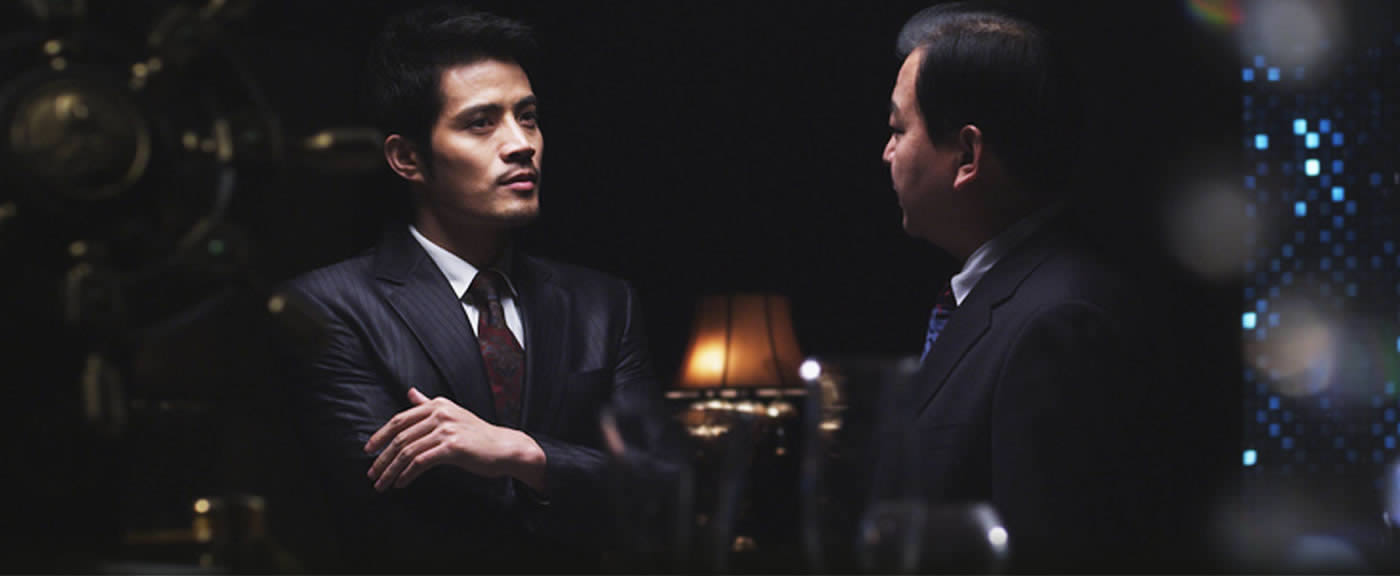 自我描述
积极热情服从工作安排
良好的适应能力与学习能力
坦率
正直自我控制与合作精神
良好的时间管理技巧及跟进意识
注重细节承担责任且主动影响他人
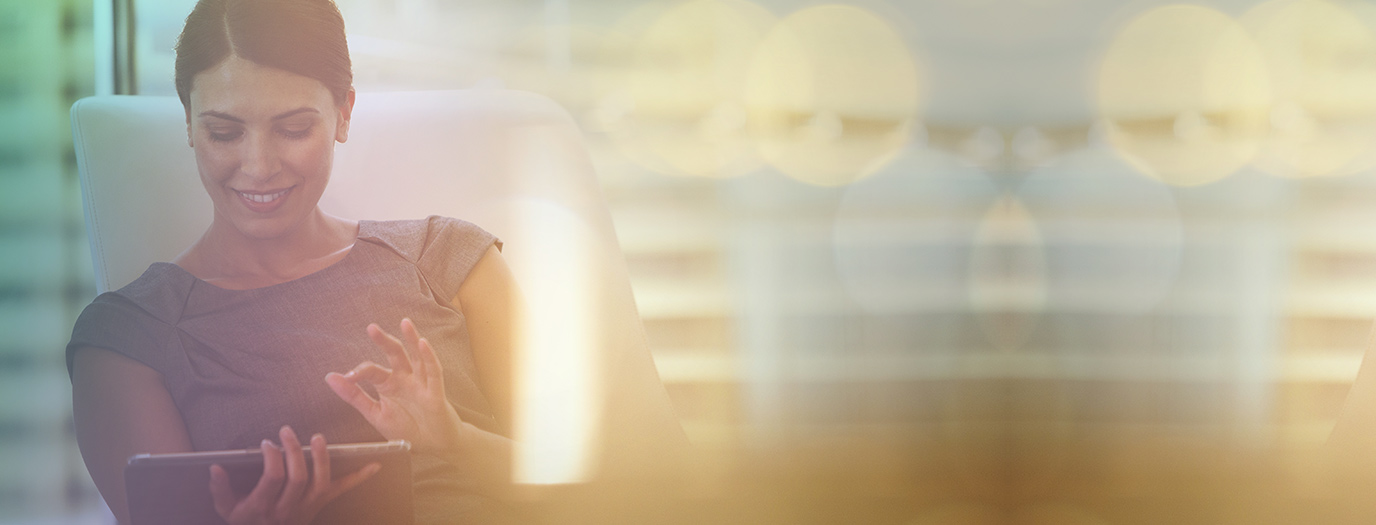 作品展示
这是我的部分作品  可以附上链接网站
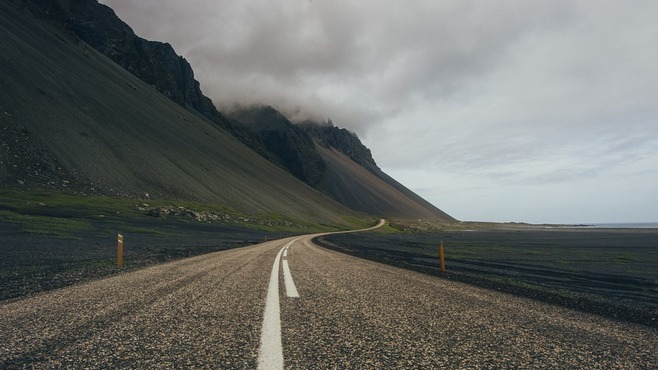 姓名       westin
性别       男
学历       本科
电话       13888889999
邮箱       13888889999@qq.com
联系QQ   13888889999
地址       长沙市岳麓区岳麓大道9999号
Thanks
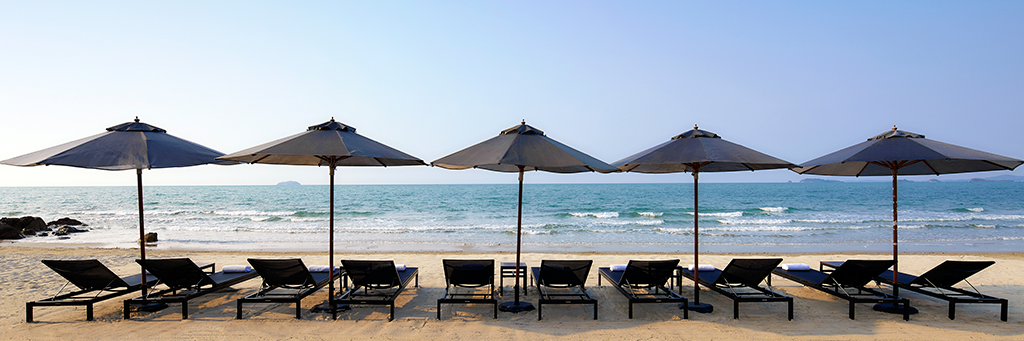